Közösségi portálok használata
Tulcsik Marcell
Felkészítő tanár: Horváth Betti
Neumann János
Számítástechnikai Szakközépiskola
1144 Bp., Kerepesi út 124.
Mi az a közösségi portál??
A közösségi portál egy olyan  oldal, ahol ismerősöket lehet keresni. 
Fontos a kapcsolattartás szempontjából is.
Ilyen pl. a Facebook, az IWIW, a Myvip , hi5, Twitter, Myspace…
Az IWIW és a myvip magyar találmány, de a Facebook-ot Amerikában találta ki Mark Elliot Zuckerberg.
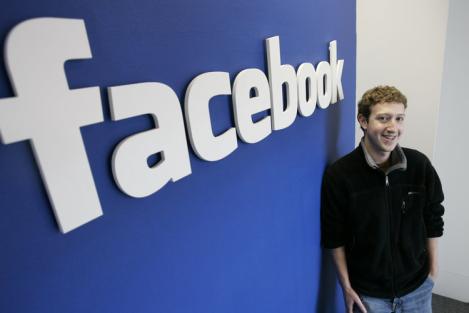 3. Miért szeretem én Facebook-ot?
Én naponta többször is bejelentkezem a Facebook-ra. 
Személyes üzenetet egy ismerősömnek. 
A facebook azért a legjobb, mert egy csomó mindent lehet csinálni, pl. chat-telni, játszani, fotókat és videókat feltölteni, linkeket feltenni az üzenő falra, híreket, bejegyzéseket közzétenni.
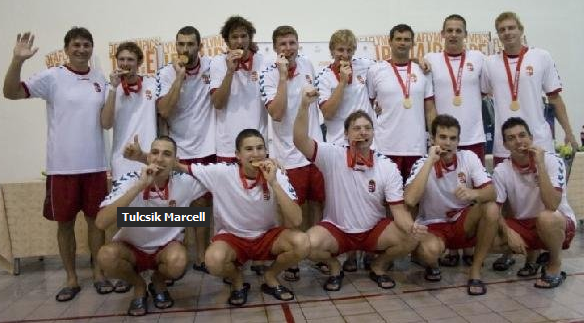 Nekem kb. 700 ismerősöm van, és több mint 200 képet is feltöltöttem. A képek főleg a Siketlimpiáról szólnak, mert erre nagyon büszke vagyok. 
2009-ben, Tajvanban megnyertük vízilabdában az olimpiát!
4. Milyen közösségi portálokat vannak, amik nem ismertek
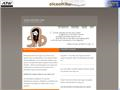 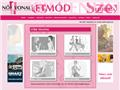 Anoním Önsajnálók Oldala  
Szellemi közösség és út kereső 
Újra itt a ValóVilág
Nőivonal
ÉFE - Építkezők Fogyasztóvédelmi Egyesülete 
Társkeresés  
Gyászportál
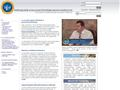 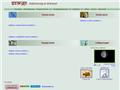 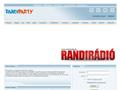 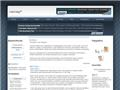 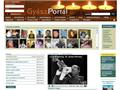 5. Közösségi portálok etikettje
Sokan kihasználják a közösségi portálokat, reklámfilmeket küldenek, ezt nem szabadna.
Én nem szoktam ezeket elolvasni, mert nem érdekel. De vannak néha hasznos linkek is az üzenő falon. Nem illik meztelen fotókat, undorító videókat feltölteni!
Nem illik az üzenő falon káromkodni, trágár szavakat használni!
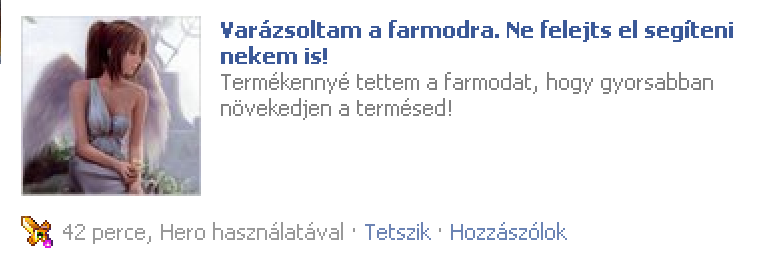 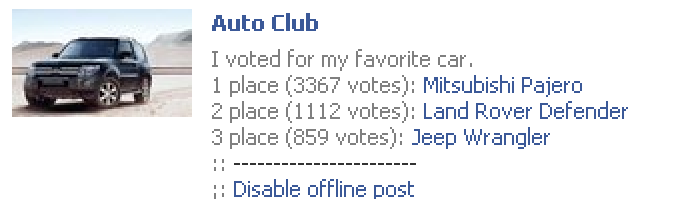 6. Közzöségi portálok etikettje
Nem illik az ismerőseimről feltenni képeket, videókat anélkül, hogy megbeszéltük volna vele!
Nem illik egymást bántani!
Nem beszélek csúnyán, nem szidok másokat
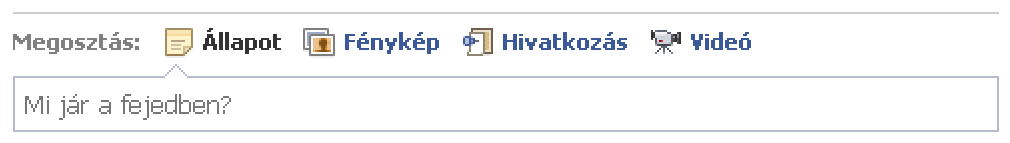 7. Közösségi portálok veszélyei
Sajnos, egyre jobban terjednek a számítógépes vírusok, és ezekkel itt a közösségi oldalakon is találkozhatunk.
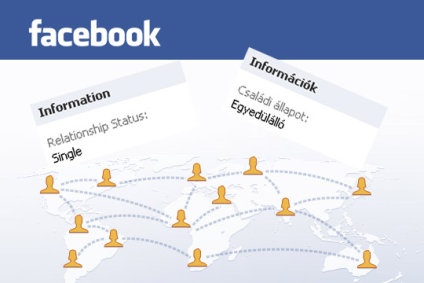 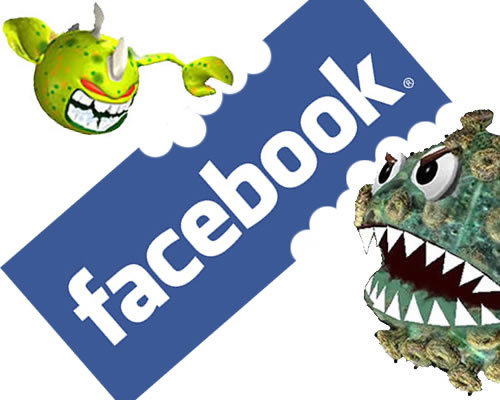 A január 27-ei Híradóban is beszámoltak arról, hogy a facebook-on nagyon sok fiatal, tizenéves, olyan fotókat is feltölt magáról, amiket beteg emberek sex-oldalra feltöltenek, és ott mindenki láthatja ezeket a képeket.
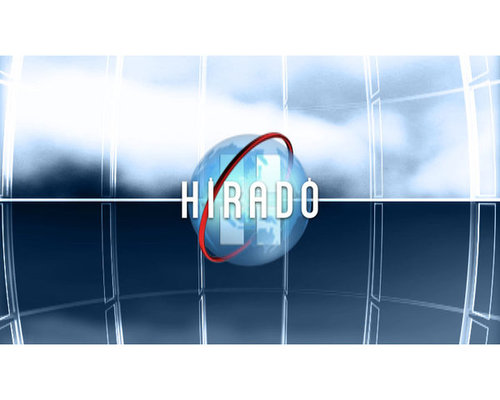 8. Közösségi portálok veszélyei
El kell magyarázni a kamaszoknak, hogy gondolkodjanak, mielőtt minden adatot megadnak magukról, mert ezeket mások kihasználhatják! 
Függőséget okozhat
 Adat szivárgás
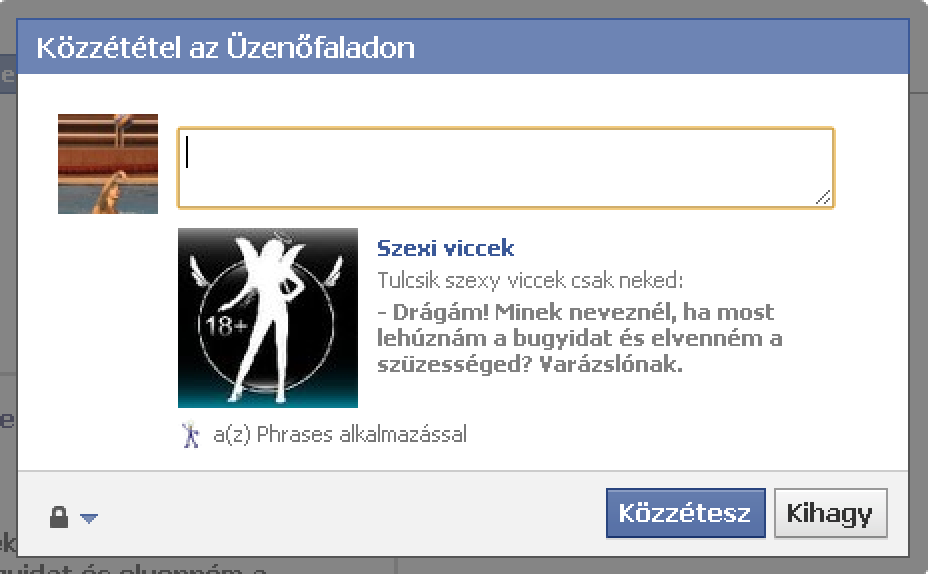 Név
Pedofília
Ha a munkaadó megnézi, lehet, hogy nem alkalmaz
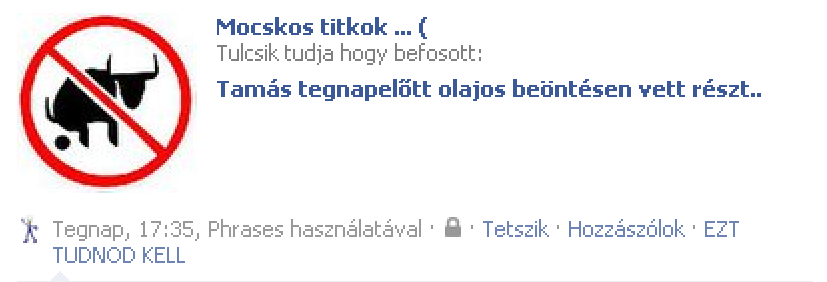 9. A Facebook függőség!
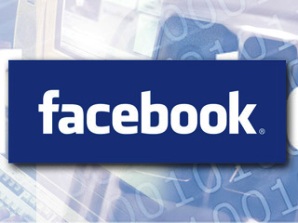 Én is sajnos függő vagyok, nem tudom, mit szeretek benne a legjobban!
Az osztályom negyede is függő már, sőt a hallássérültek teljesen függővé váltak már!
Itt sokkal egyszerűbb kommunikálni,  hiszen mi telefonálni nem tudunk.
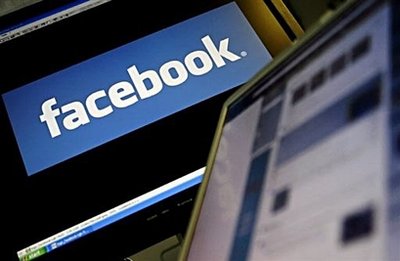 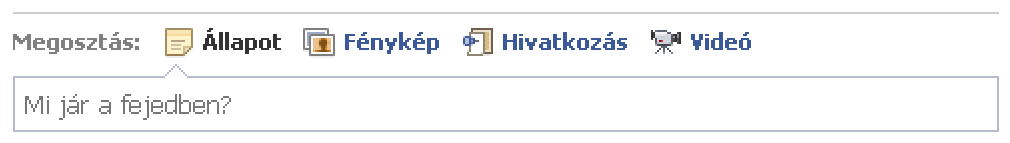 Köszönjük a figyelmet
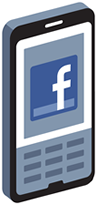 Vége = D
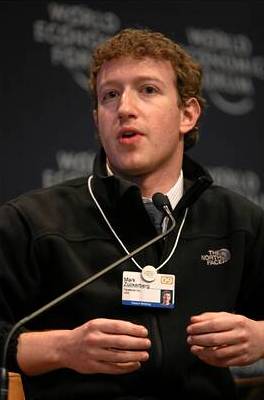 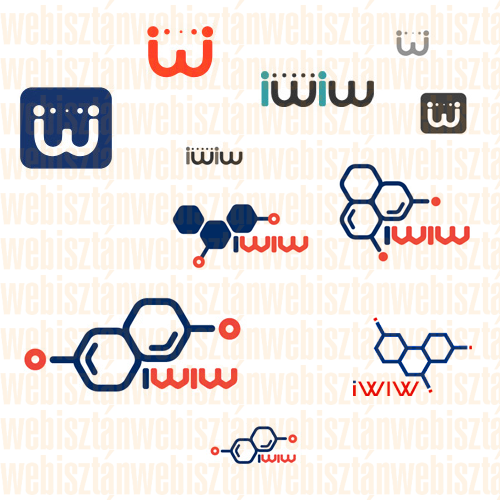 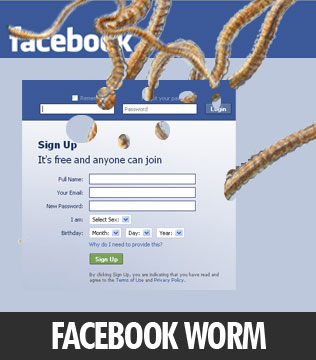